Презентация на тему: вегетативная нервная система
Выполнила: студентка 1-го курса факультета психологии
Филиала МГУ им. Ломоносова в г. Ташкенте 
Азимова Дильноза Арипжановна
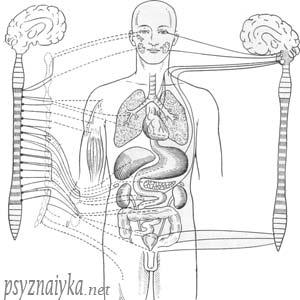 План:
Функции вегетативной нервной системы.
Центральные структуры вегетативной нервной системы
Парасимпатический отдел
Симпатический отдел
Вегетативная нервная система регулирует внутренние процессы, обеспечивающие жизнь организма, такие как пищеварение, дыхание, сердечно – сосудистая деятельность. Центральные структуры вегетативной нервной системы расположены в головном и спинном мозге. В головном мозге это, прежде всего, гипоталамические  центры , обеспечивающие постоянство внутренней среды организма, а также стволовые вегетативные ядра. В спинном мозге нейроны вегетативной нервной системы располагаются на границе между базальной и крыловидной пластинами, образуя боковые рога серого вещества.  Периферические части вегетативной нервной системы состоят из ганглиев, представляющих собой скопления нервных клеток, лежащих вне пределов ЦНС, и волокон. Эфферентные волокна центральных структур вегетативной нервной выходят из ЦНС в составе смешанных черепно-мозговых или по передним корешкам спинномозговых нервов. Затем покидают общий нервный ствол и переключаются в ганглиях. Афферентные волокна заходят в ЦНС вместе с чувствительными соматическими  волокнами через задние корешки спинного мозга или в составе черепно-мозговых нервов.
Ганглии, в зависимости от местоположения, делятся на: паравертебральные (лежащие в непосредственной близости от позвоночника), превертебральные (удаленные от позвоночника), экстрамуральные (лежащие поблизости от иннервируемого органа) и интрамуральные (расположенные непосредственно в стенке органа).  Волокна, подходящие к ганглию (преганглионарные), покрыты миелином, волокна, покидающие ганглий (постганглионарные), немиелинизированы и имеют серый цвет. В вегетативных ганглиях находятся афферентные, эфферентные и ассоциативные нейроны. Для этих ганглиев характерно, что количество постганглионарных волокон гораздо больше количества подходящих преганглионарных. Эфферентные вегетативные волокна оканчиваются на гладкой мускулатуре внутренних органов, сердечной мышце и железах. Вся вегетативная нервная система состоит из двух отделов: парасимпатического(ПНС) и симпатического(СНС). Оба эти отдела иннервируют одни и те же органы, т.е. к каждому вегетативному органу подходят как парасимпатические, так и симпатические окончания, часто оказывая на него противоположное действие.
Парасимпатический отдел вегетативной нервной системы
Центральные структуры ПНС расположены в стволе мозга(средний мозг, Варолиев мост и продолговатый мозг) и в крестцовом отделе спинного мозга. Переферические части образованы эктрамуральными и интромуральными гагнлиями и нервами.Из среднего мозга парасимпатические ветви уходят в составе глазодвигательного нерва (III пара). Затем преганглионарные волокна направляются к ресничному экстрамуральному ганглию глазницы. Постганглионарные волокна этого ганглия иннервирует гладкую мускулатуру ресничного тела и кольцевых мышц зрачка, т.е. являются двигательными. Варолиев мост покидается парасимпатическими волокнами в составе лицевого нерва (VII пара). На периферии они образует преганглионарные веточки нескольких экстрамуральных узлов, иннервирующих железы слизистой оболочки носа и неба, слезные железы, подчелюстную и подъязычную слюнные железы. Таким образом, парасимпатические веточки лицевого нерва являются секреторными.
Из продолготоватого мозга в составе  языкоглоточного нерва (IX пара) уходят также секреторные парасимпатические  ветви, которые направляются к ушному экстрамуральному ганглию, иннервирующему околоушные слюнные железы и железы слизистой щек и губ. Блуждающий нерв (X пара) является самой значительной частью ПНС. Его ветви направляются к сердечному, бронхиальному и чревному сплетениям, а также к интрамуральным узлам в стенках внутренних органов грудной, брюшной полостей и полости большого таза. Парасимпатические ветви крестцовой части спинного мозга берут начало в боковых рогах серого вещества второго - четвертого крестцовых сегментов и направляются к превертебральным ганглиям органов малого таза. Окончаниями ПНС выделяется медиатор ацетихолин. ПНС регулирует работу внутренних органов в условиях покоя. Его активация способствует снижению частоты и силы сердечных сокращений, снижению кровяного давления, увеличению как двигательной, так и секреторной активности пищеварительного  тракта.
Парасимпатическая система
Симпатический отдел вегетативной нервной системы
Центральные структуры СНС расположены в спинном мозге. Они занимают пространство боковых рогов серого вещества от восьмого шейного сегмента до второго-третьего поясничного (спинномозговой центр Якобсона). Миелинизированные аксоны этого центра выходят в составе передних корешков спинного мозга. Периферическая часть СНС состоит из двух пограничных стволов – цепочек паравертебральных ганглиев, лежащих по краям позвоночника. Ганглии в цепочке связаны между собой  межузловыми ветвями (коннективами). Существуют и комиссуральные связи между симметричными ганглиями. В шейном и нижнем крестцовом отделах симпатического ствола преганглионарные нервы подходят к ганглиям не из сегментов через коннективы ствола. В этом случае веточки проходят через ганглии, не переключаясь в них и оставаясь миелинизированными.
В шейном отделе имеются три шейных узла , образовавшиеся в онтогенезе при слиянии восьми симпатических ганглиев. Два верхних шейных узла иннервируют сонную артерию, глотку, пищевод, слюнные и щитовидные железы и сердце. Нижний шейный узел, в свою очередь, сливается с верхним грудным симпатическим узлом, образуя крупный  звездчатый ганглий. Звездчатый ганглий иннервирует позвоночную артерию, органы грудной полости (пищевод, трахею, вилочковую железу, аорту) и сердечную мышцу. В грудном отделе имеется 10-12 ганглиев. Постганглионарные ветви первых пяти из них направляются к плевре, сердечному, легочному и аортальному сплетениям. Узлы с 6-ог по 9-й образуют большой чревный нерв, который, пройдя  в брюшную полость, оканчивается в превертебральных узлах самого крупного нервного сплетения брюшной полости – чревного или солнечного сплетения. В его состав входят как симпатические, так и парасимпатические волокна. От чревного сплетения радиального отходит множество нервов, образующих вторичные сплетения. В узлах солнечного сплетения оканчиваются волокна многих внутренностных нервов. От узлов этого сплетения берут начало постганглионарные нервы, иннервирующие почти все органы брюшной полости. Последние 2-3 узла грудного отдела своими ветвями формируют малый чревный нерв, который также уходит к узлам солнечного сплетения.
В брюшной части пограничного симпатического ствола имеется 4-5 поясничных узла, от которых идут ветви к брюшной части аорты, половым органам, брыжеечному ганглию, кишечнику. В тазовой части симпатического ствола лежат 4 крестцовых узла и один непарный копчиковый узел. Через тазовое сплетение они иннервируют тазовые органы. Симпатические афферентные волокна  от внутренних органов, несущие информацию от многочисленных интерорецепторов, идут в составе симпатических нервов и вступают в спинной мозг по его задним корешкам, как и чувствительные соматические афференты. Окончания симпатических волокон выделяют в качестве медиатора норадренилин и адреналин. СНС увеличивает свою активность при необходимости мобилизации ресурсов организма. Под действием  импульсов, приходящих по симпатическим нервам, увеличивается частота и сила сердечных сокращений, сужается просвет кровеносных сосудов, повышается кровяное давление, тормозится двигательная и секреторная активность пищеварительной системы.
Симпатическая система
Спасибо за внимания!